COURSE OF FRENCH REVOLUTION
5TH MAY 1789= THREE ESTATES MEETING

17TH JUNE 1789 = NATIONAL ASSEMBLY

20TH JUNE 1789= TENNIS COURT OATH(Never To Separate And To Reassemble Wherever Circumstances Shall Require Until The Constitution Of The Kingdom Shall Be Established)

23RD JUNE 1789= ROYAL  GATHERING(Three Estates Together, Third Illegal and Unconstitutional)
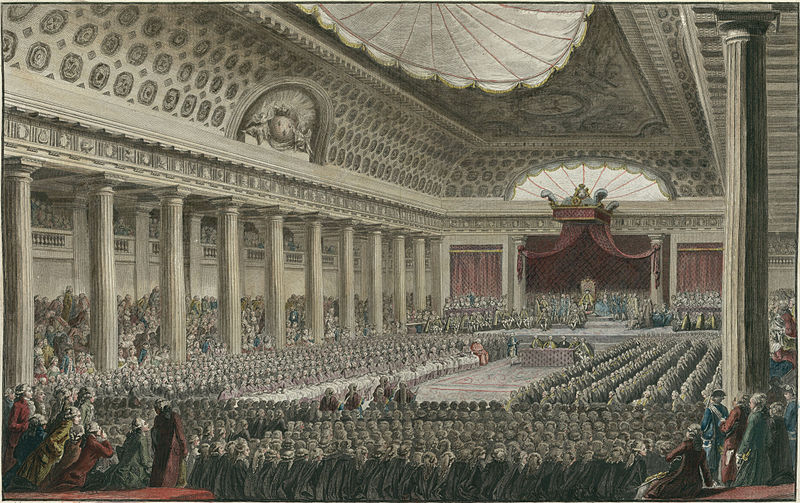 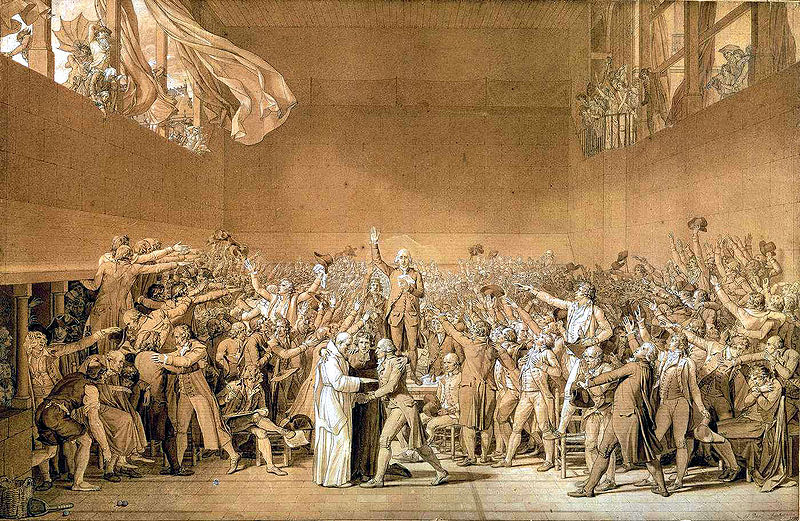 COURSE OF FRENCH REVOLUTION
25TH JUNE 1789= CLERGY AND NOBLE

27TH JUNE 1789 = ONE SITTING

11TH JULY 1789= DISMISSAL OF NECKER AND TEAM

14TH JULY 1789= FALL OF BASTILLE

ALL TOWNS AND VILLAGES= NATIONAL GUARDS

WOMEN PROCESSION
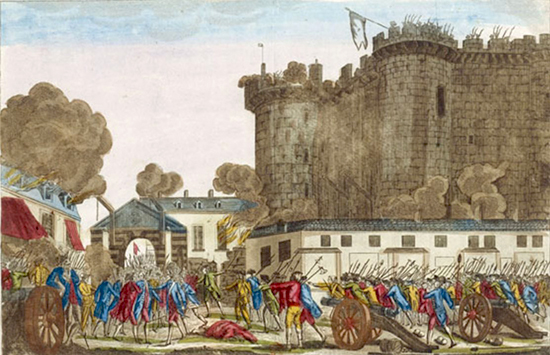 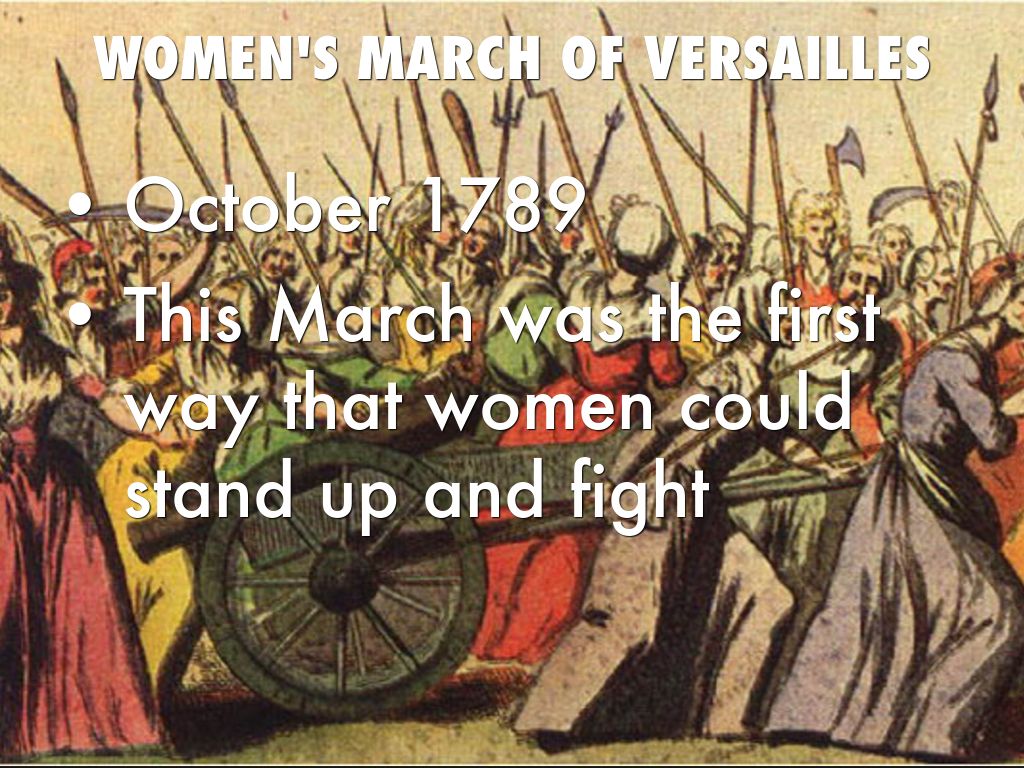 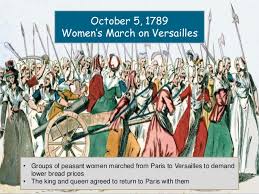 CONSEQUENCES OF FRENCH REVOLUTION
Over Throw of Bourbon Monarchy
Abolition of Feudalism
Abolition of Slavery
Drafting of New Constitution
Establishment of Constitutional Monarchy
Spread of New Ideas
Emergence of New Economic System
New Forms of Government
Military Unification of France
Napoleon and Napoleonic Codes